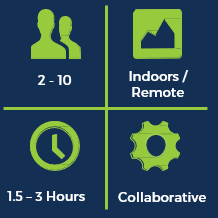 Haunted House
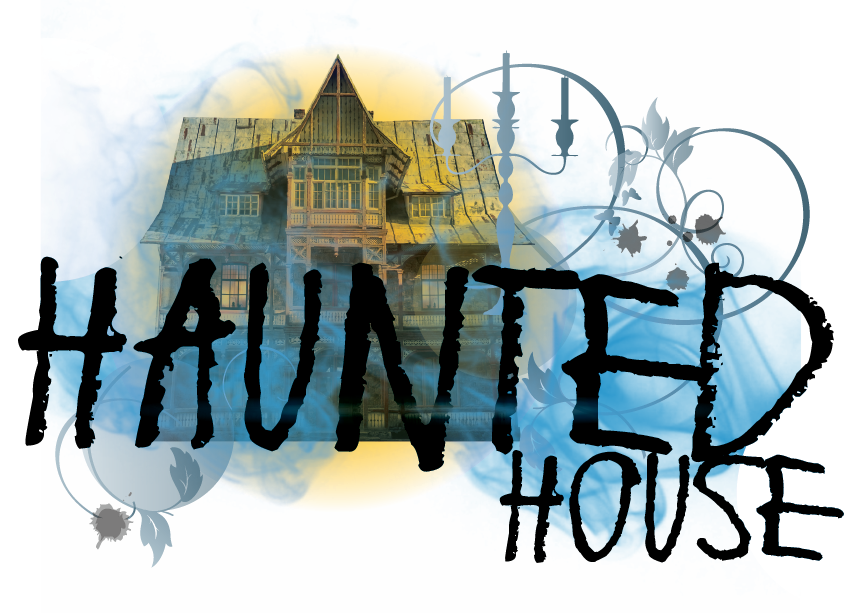 4 - unlimited
A virtual team building game full of engaging escape room challenges, specifically designed to enhance remote team work.
Competitive / Collaborative
1.5 – 2 Hours
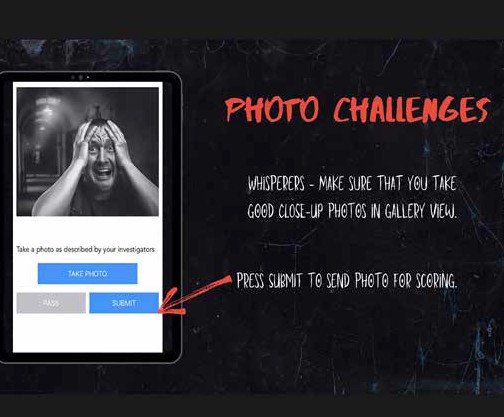 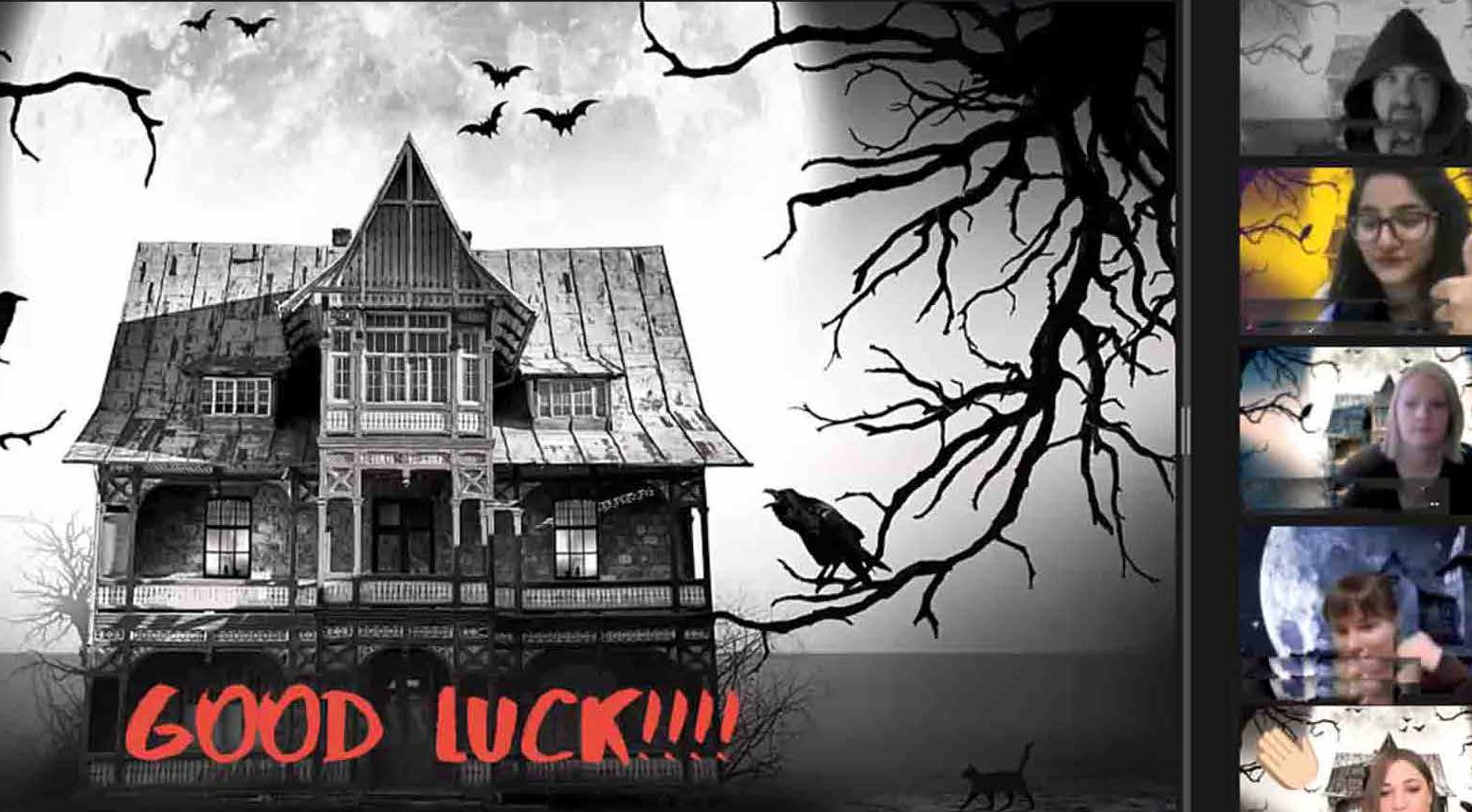 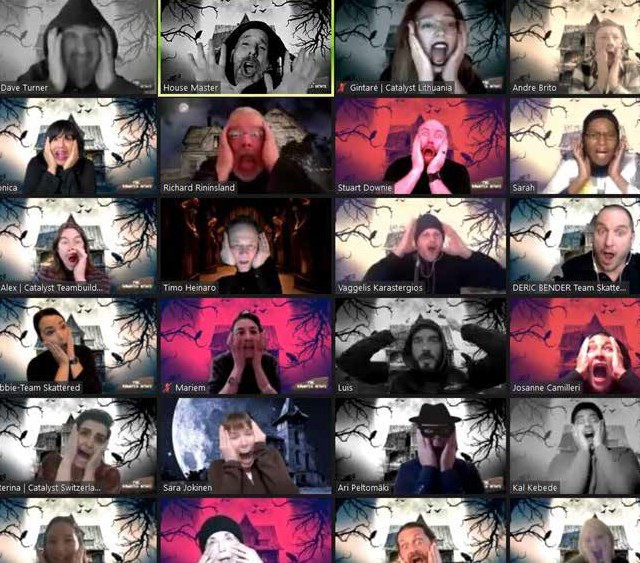 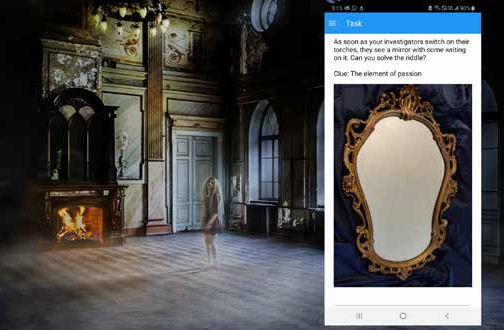 Key Business Benefits
How It Works
Learning Outcomes
Exploring team dynamicsEffective CommunicationCollaborative decision making Creative thinking
Haunted House has been specifically designed  around developing an attitude of courage in a  team. The gameplay drives teams to work together  valuing and celebrating each person’s ideas,  actively listening and nurture discussion. As team  trust builds, participants learn to shrug off a fear of  failure, take courage to speak up and communicate  their ideas with clarity. Through trust, self-belief  and courage teams discover the successes that  collaborative deductive reasoning can bring. The  infectious and fun escape room style challenges  and engaging theme bring a fresh perspective  to working as a team. By gamifying the critical  components of courageous teamwork, Haunted  House will be a reflective experience for teams.
Teams of four or five people compete against
each other, solving cryptic clues and completing  hilarious photo challenges to be the first to escape  the virtual haunted house. Playable on any mobile  device in any location via our award-winning  Go Team app, each team selects a player to be  their ‘Ghost Whisperer’. The rest of the team, or  ‘Investigators’, must guide their Whisperer to  solve the clues – and complete three ghoulish  mental and creative challenges – to escape each  of the rooms in the house. Your teams have just 90  minutes to work together to escape all six rooms  in the haunted house – and the one with the most  points that breaks the final code, wins!